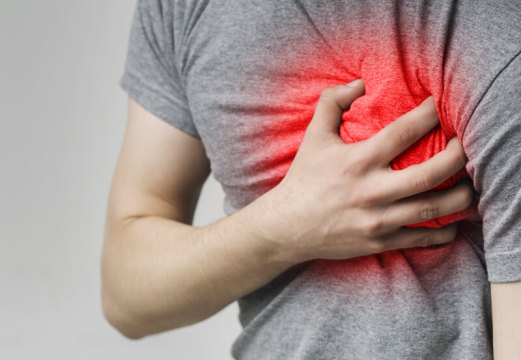 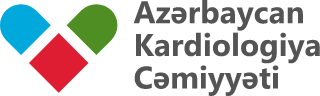 KƏSKİN KORONAR SİNDROM. 
MÜASİR YANAŞMA, 
ÖLKƏMİZDƏKİ ÇATIŞMAZLIQLAR
                                         

t.ü.f.d  Abbasəliyev A. FESC
Liv Bona Dea Hospital
KKS şübhəsi olan xəstələrdə ilkin dəyərləndirmə
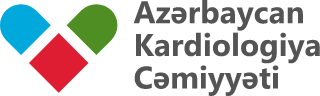 KLİNİKİ TABLO (simptomlar, vital götəricilər)

12 aparmalı EKQ 
Xəstə ilə ilk tibbi kontakdan <10 dəq ərzində çəkilməli və ixtisaslı həkim tərəfindən interpretasiya olunmalıdır (Class IB)

Kardiak Troponin
Yüksək həssaslıqlı troponin (hs-cTn) istifadəsi tövsiyyə olunur.
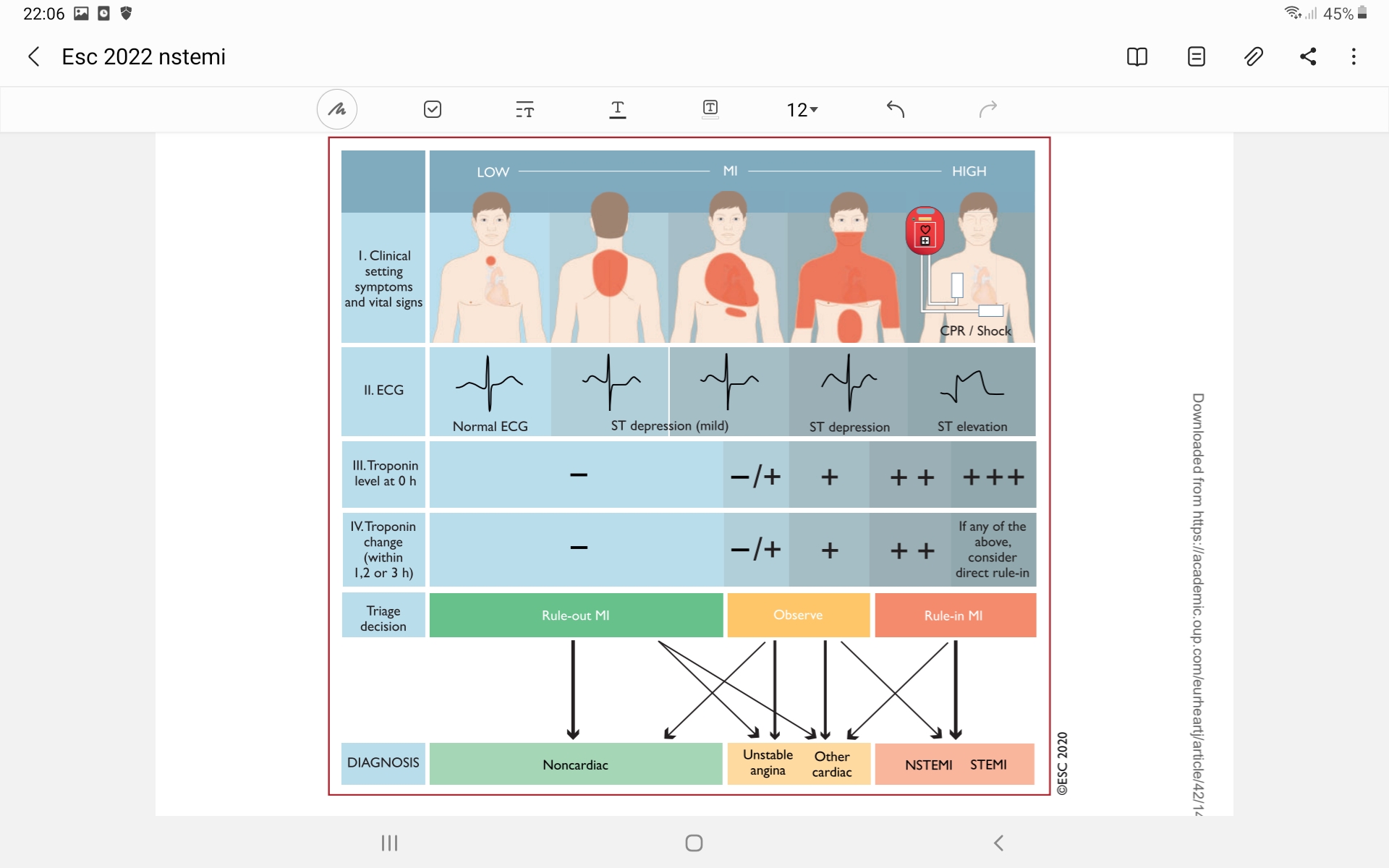 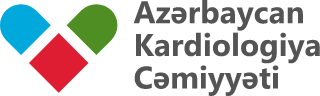 KKS. PREHOSPİTAL  YANAŞMA ALQORİTMASI
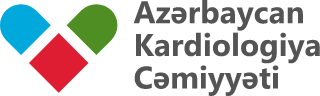 KƏSKİN KORONAR SİNDROM ŞÜBHƏSİ
EKQ monitorinqi
Aspirin 150-300mg
Analgetik müalicə (ehtiyac varsa)
Oksigen terapiyası (ehtiyac varsa)
Aşağı-yüksək riskli NSTE-KKS
STEMİ
ÇOX YÜKSƏK RİSKLİ NSTE-KKS
TTY şöbəsinə transfer
(tərcihən 24 saat PCI mərkəzinə)
P2Y12 RESEPTOR İNHİBİTORU +UFH
24 saat PCI mərkəzinə transfer
KKS. Ağrının idarə edilməsi.
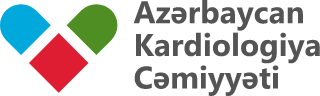 ƏN EFFEKTİF ANALGETİK MÜALİCƏ                    KORONAR REVASKULYARİZASİYA


       Opioidlər (Morfin)  (Class IIaC)

İstifadəsi döş qəfəsində refrakter ciddi ağrısı olan xəstələrlə məhdudlaşdırılmalıdır
Dərmanın potensial yan təsirlərinin məhdudlaşdırılması üçün doza minimal effektiv dozada titrlənməlidir. 
Morfin verilən xəstələrdə opiodlərin absorbsiya və trombosit inhibisiyasına negativ effektlərini nəzərə alaraq P2Y12 inhibitorlarının əzilmiş tabletlərinin tətbiq edilməsi düşünülməlidir.
KKS. OKSİGEN İSTİFADƏSİ
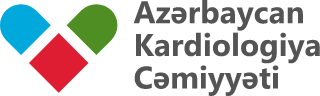 HİPOKSEMİYASI OLAN XƏSTƏLƏRDƏ
(SPO2 <90%, PaO2 <60mmHg) GÖSTƏRİŞDİR

                            
                      CLASS  IC

   Rutin Oksigen istifadəsi tövsiyyə olunmur 

                                   
                     CLASS IIIB
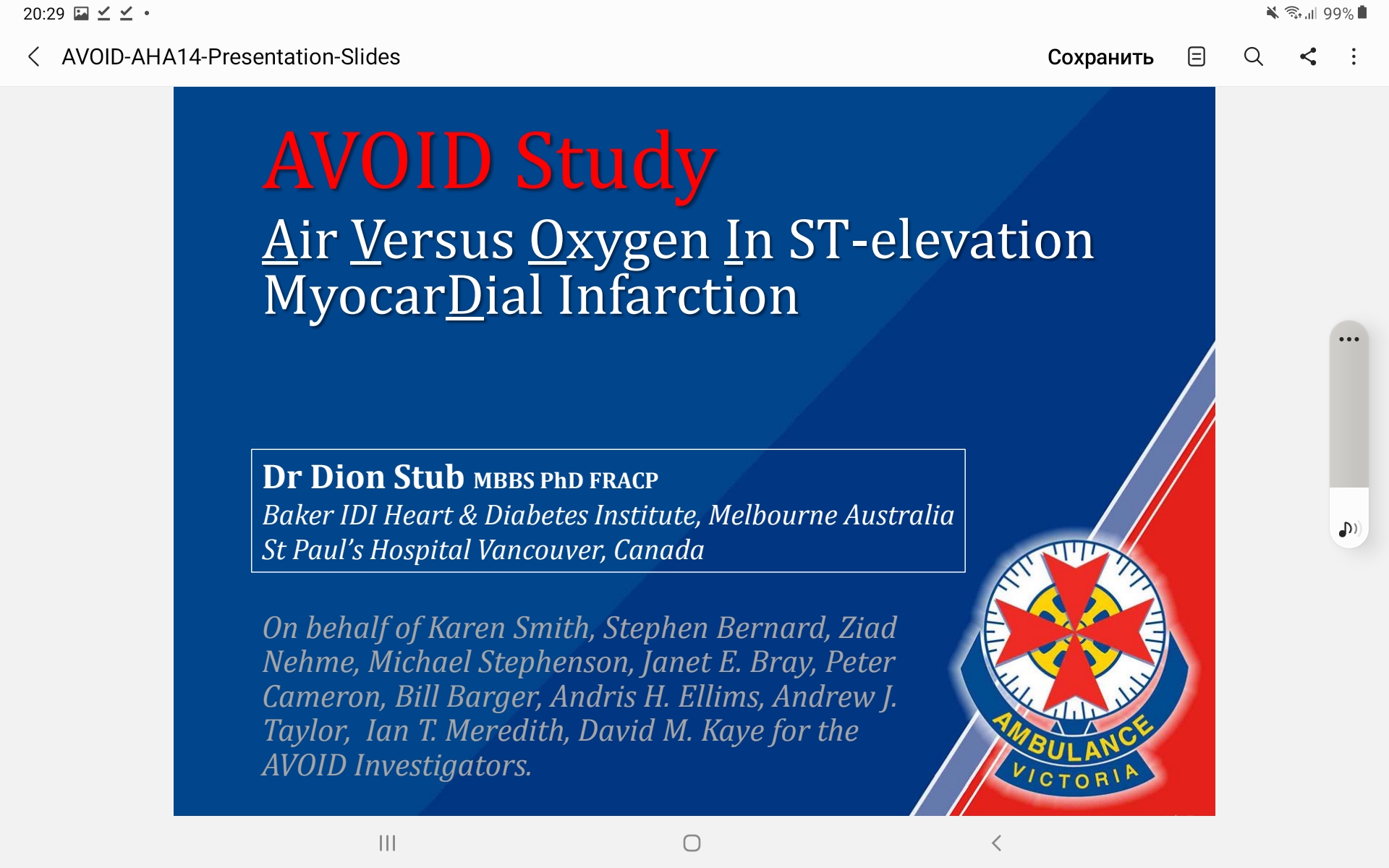 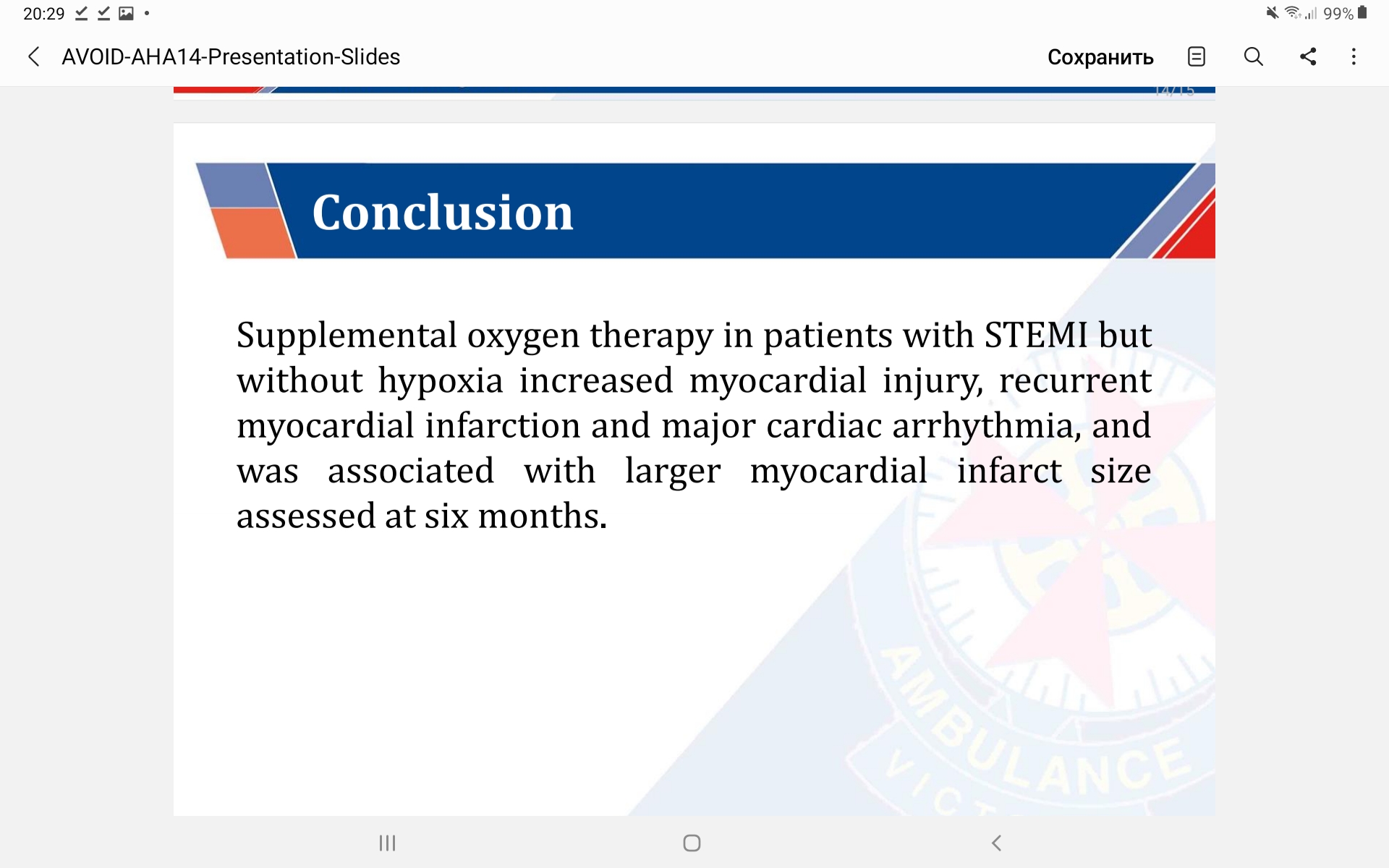 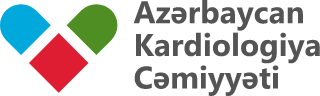 KKS. ANTİAQREQANT MÜALİCƏ
ANTITROMBOSITAR MÜALİCƏ                   DAPT ( ASA + P2Y12 reseptor inhibitoru )
                                                                          
1.   ASA 150-300mg oral və ya 75-250mg iv
Əks göstəriş olmayan bütün KKS lu xəstələrə  tövsiyyə olunur (CLASS IA)
     
2. P2Y12  INHIBITORU-Clopidogrel ,Prasugrel, Ticagrelor,  Cangrelor
Prasugrel və Ticagrelor daha sürətli, daha güclü və daha uniform antiaqreqant  təsiri səbəbilə Clopidogreldən üstün tutulur

ANTİKOAQULYANT MÜALİCƏ                     CLASS IA
STEMİ.  P2Y12  Reseptor İnhibitorları
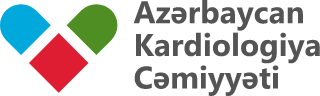 EKQ ile STEMİ diaqnozu təsdiqləndikdən dərhal sonra P2Y12 inhibitoru yükləmə dozunda verilməlidir
    
Klopidogrel istifadesi 2 hal ile  məhdudlaşdırılmalıdır:
      (Class I, Level of Evidence A )

 digər daha güclü P2Y12 reseptor inhibitorunun əlçatan olmaması
 digər daha güclü P2Y12 reseptor inhibitorunun istifadəsinə əks göstəriş
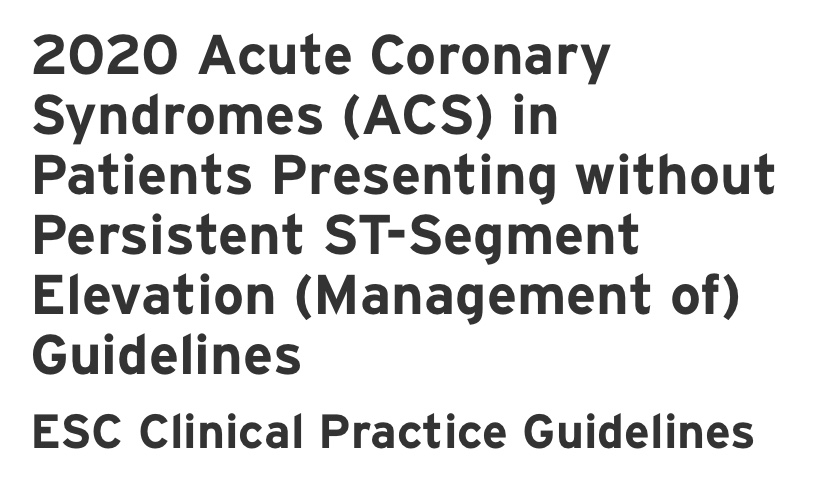 NSTE-KKS. P2Y12 Reseptor inhibitorları
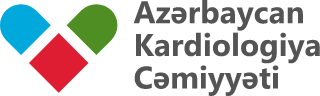 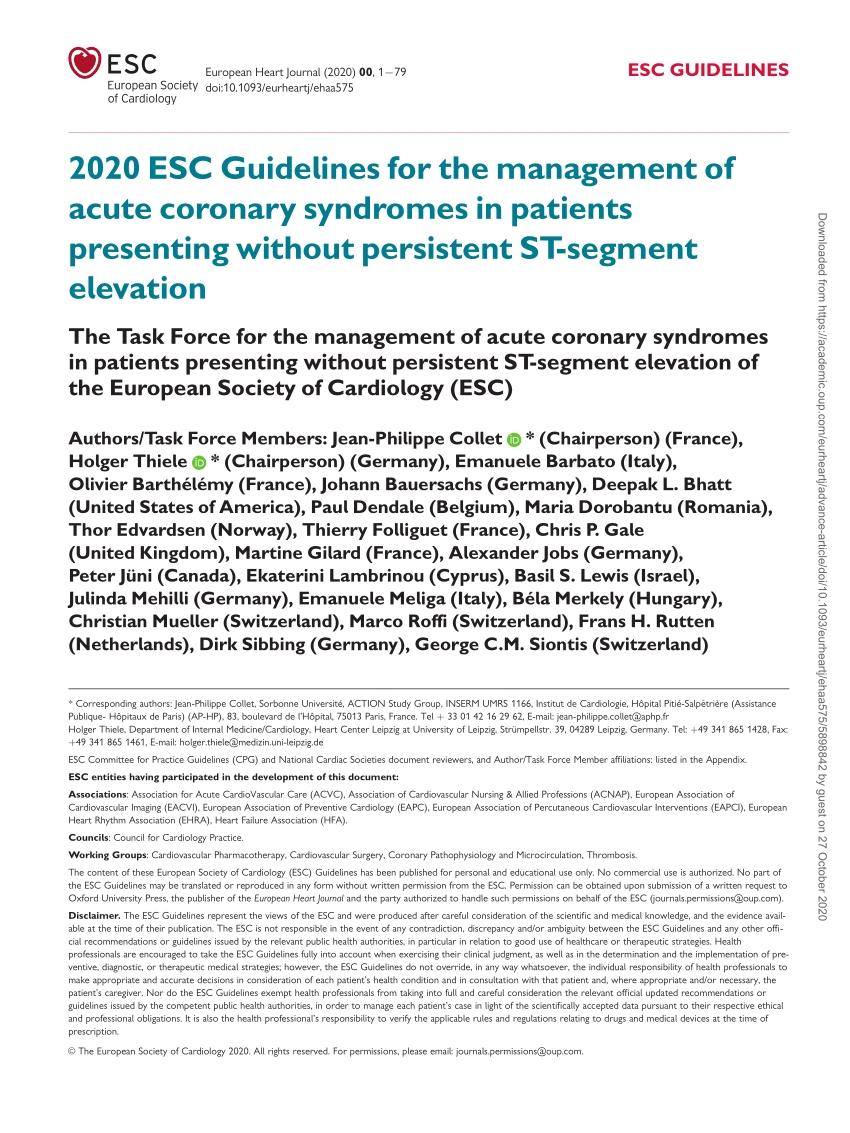 Ziddiyetli sübutların  mövcud olması səbəbilə P2Y12 inhibitorlarının rutin pre-hospital tətbiqi tövsiyye olunmur.

                               
                           
                            CLASS III A
P2Y12 inhibitorlarının istifadəsinə əks-göstərişlər
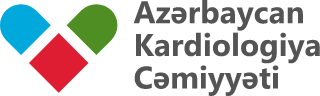 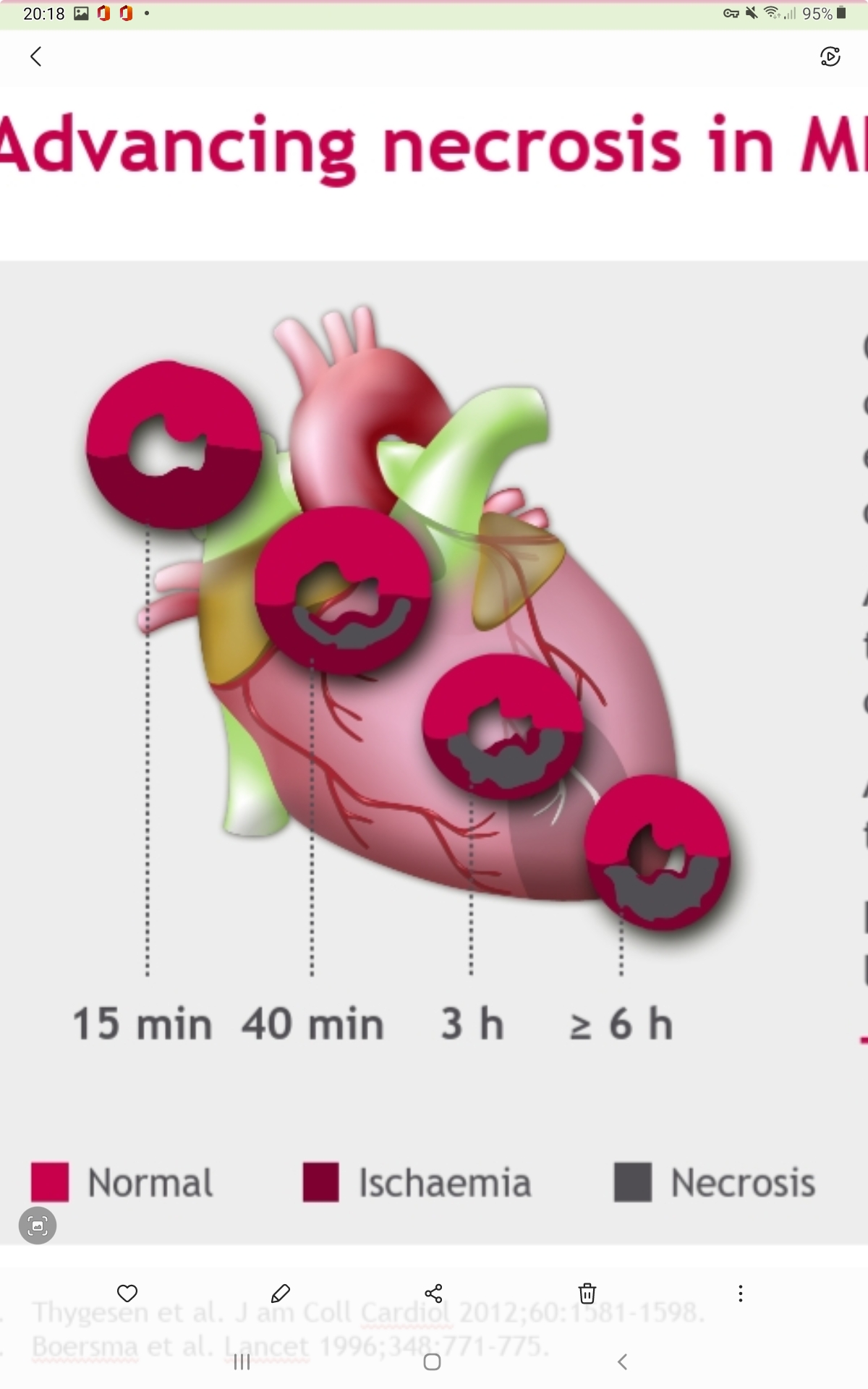 STEMİ
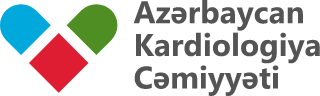 Müalicenin əsas hədəfi miokardı    mümkün olduğu qədər    qorumaqdır                                                                          
                 ZAMAN=MİOKARD

  
                TƏCİLİ REPERFUZİYA 


PRİMER PCI  REVASKULYARİZASİYANI
ƏSASI OLARAQ QALIR
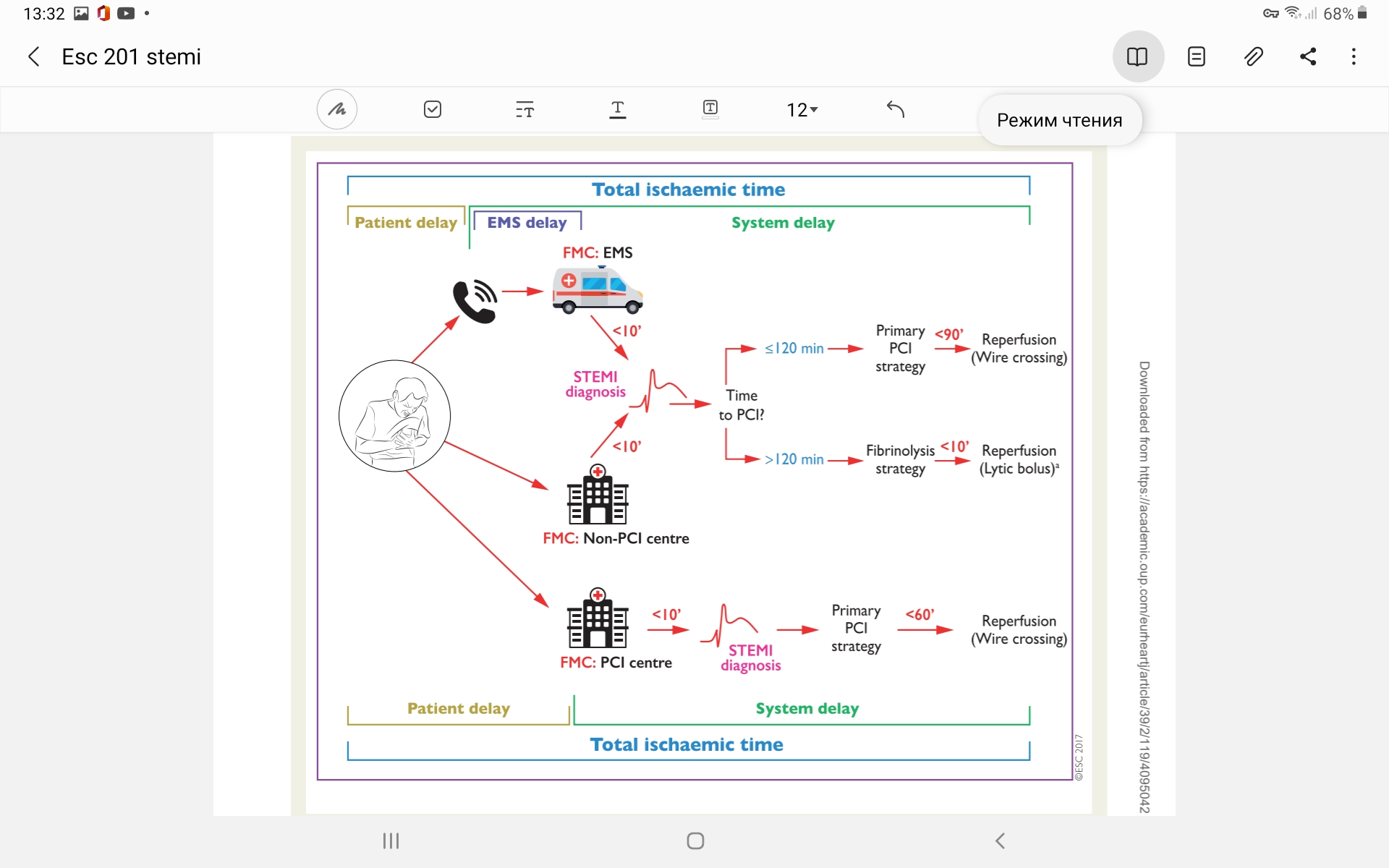 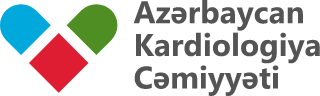 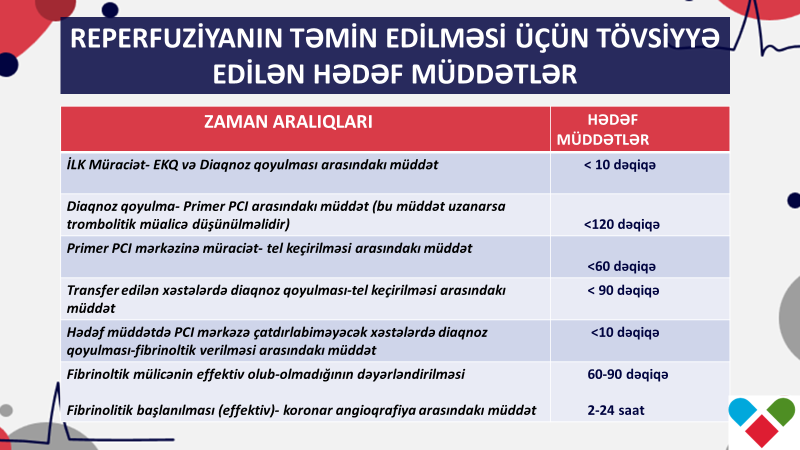 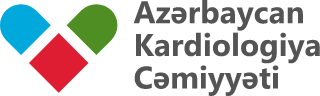 STEMİ.REPERFUZİON MÜALİCƏ.ESC 2017
0-12 saat 
Primer PCI (CLASS IA)      
Fibrinolizis (CLASS IA)       PRİMER PCI  >  FİBRİNOLİZİS
12-48 saat
Simptom, hemodinamik qeyri stabil, həyati təhlükəli aritmiya
     Primer PCI (CLASS IC)
Asimptomatik, stabil
     Primer PCI (CLASS IIaB)
>48 saat
Simptom, hemodinamik qeyri-stabil, həyati təhlükəli aritmiya
     Primer PCI (CLASS IC)
Asimptomatik, stabil
     RUTİN PCI  TÖVSİYYƏ OLUNMUR (CLASS IIIA)
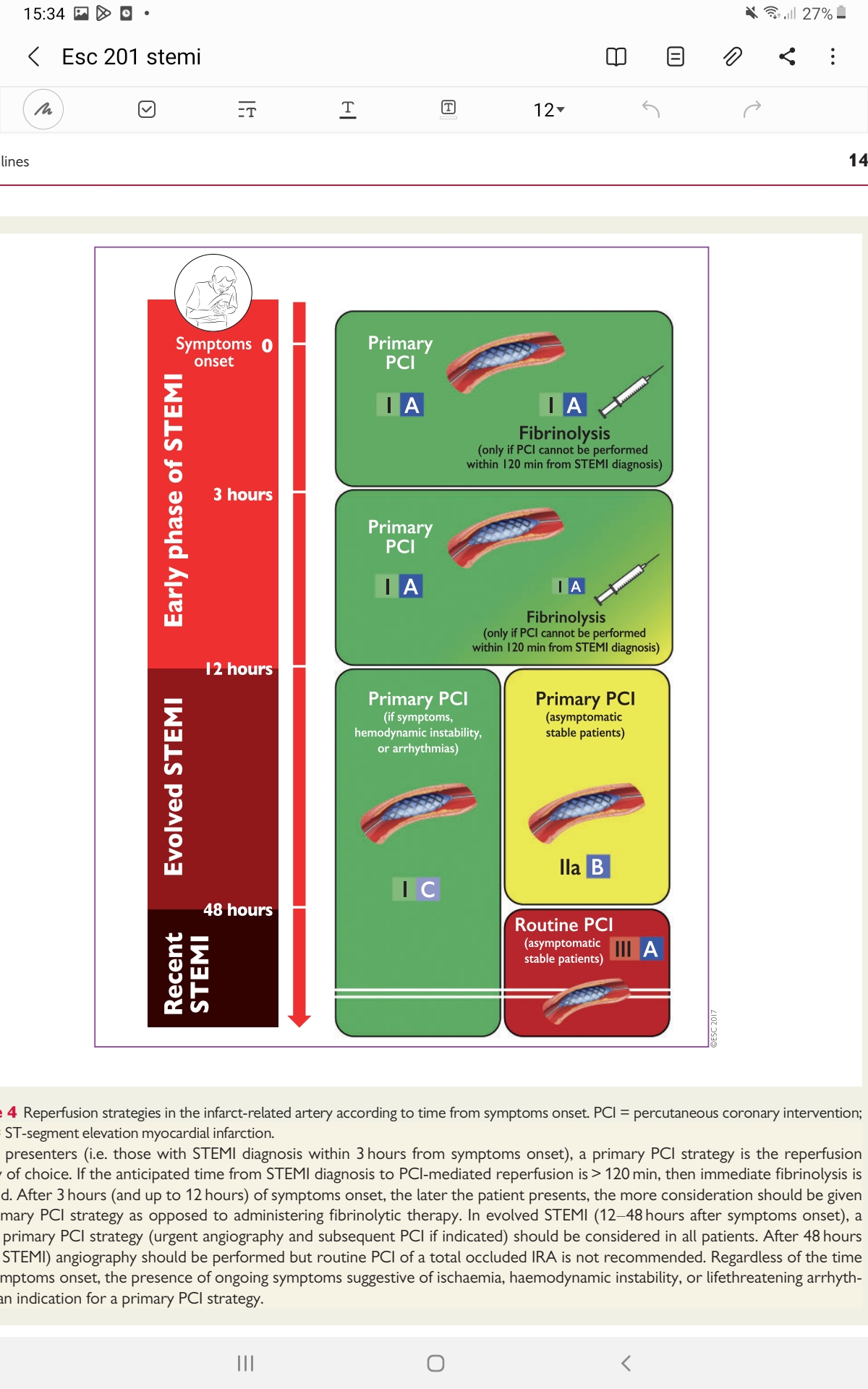 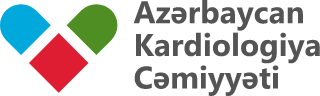 NON-CULPRİT LESİONS
Mİ  xəstələrinin ~50% də infarktla əlaqəli damar xaricində  digər damarlarda da flow-limiting obstruktiv lezionlar olur və bu lezionların olması proqnozu pisləşdirir.

Bu lezionların rutin olaraq xəstəxanadan  evə yazılmadan öncə açılması tövsiyyə olunur.
                                              CLASS IIaA                                COMPLETE TRİAL

Kardiogen şokda olan çoxdamar xəstələrində Primer PCI əsnasında infarktla əlaqəli olmayan damarlara müdaxilə olunması tövsiyyə olunmur.
                                              CLASS IIIB                                 CULPRİT-SHOCK TRİAL
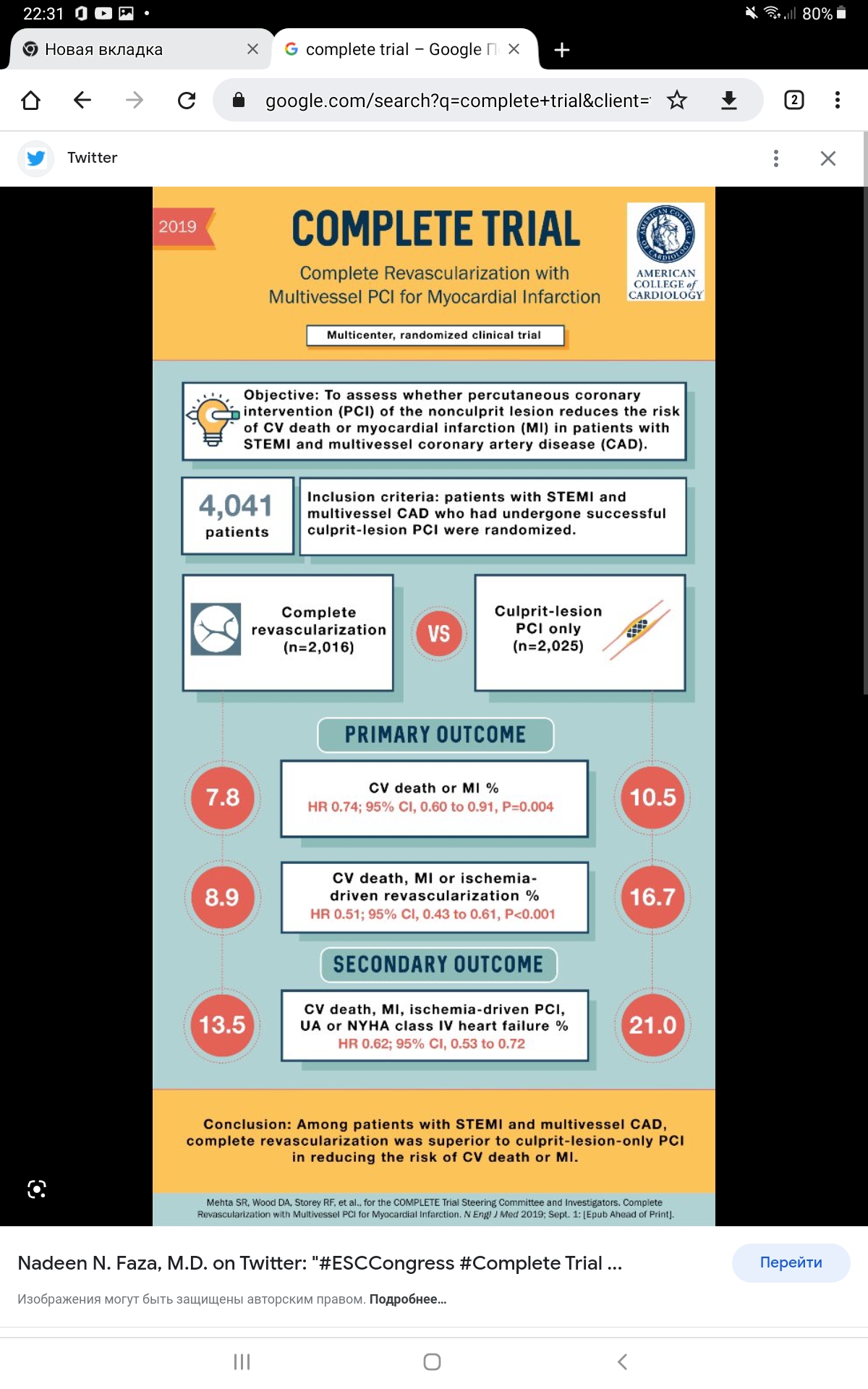 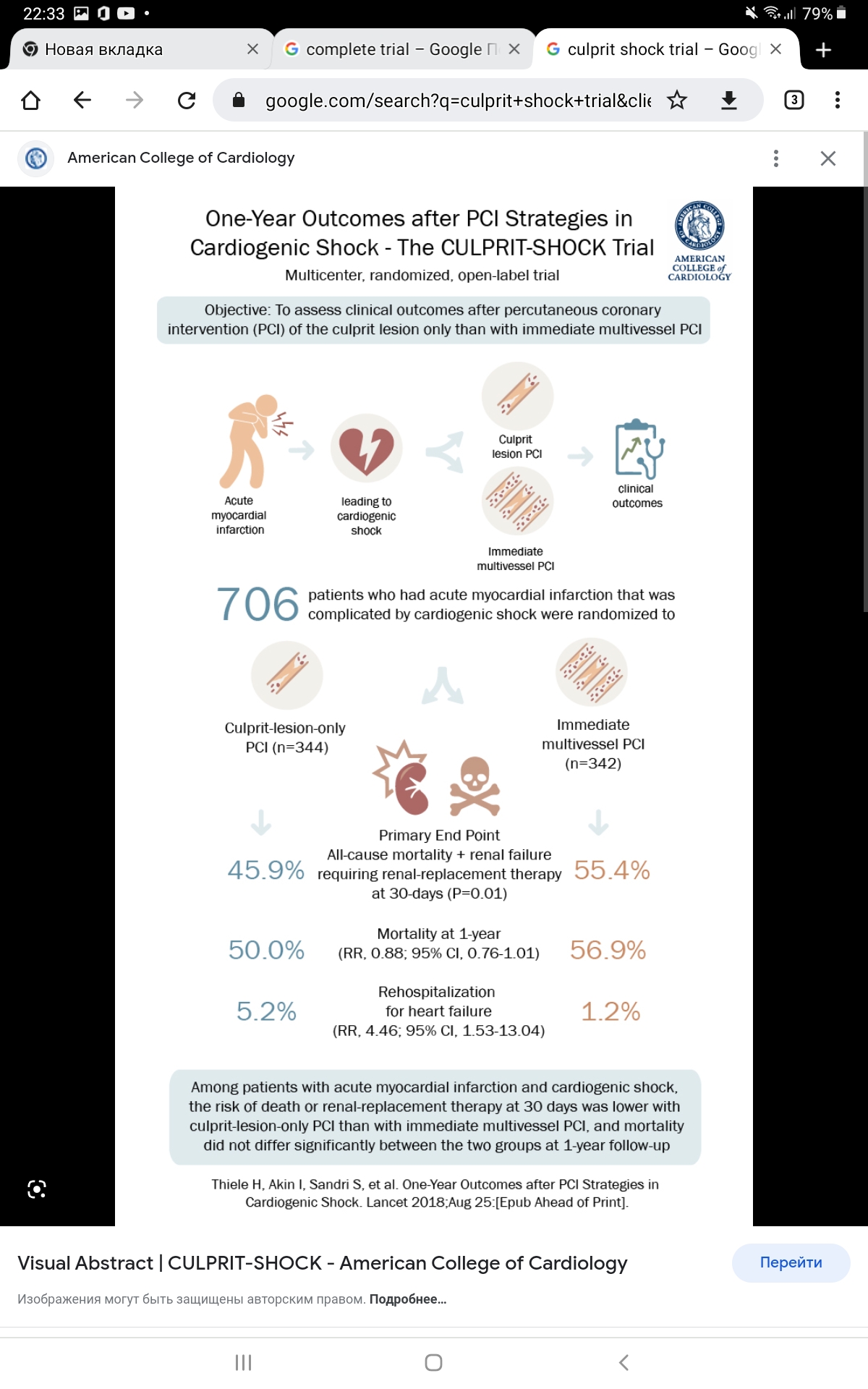 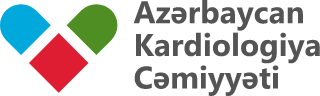 EYNİZAMANLI VS MƏRHƏLƏLİ MULTİVESSEL PCI
STEMİ. P2Y12 RESEPTOR İNHİBİTORUNUN SEÇİMİ
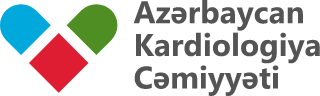 REPERFUZİYA    

       FİBRİNOLİZİS                                        PCI                                  NO REPERFUZİYA
TİCAGRELOR (180 mg yükləmə )   və  PRASUGREL (60 mg  yükləmə)  CLOPİDOGRELDƏN (600mg yükləmə)
üstün tutulur

(TRİTON-TİMİ 38 və PLATO tədqiqatı)
TİCAGRELOR (180 mg yükləmə) üstün tutullur

(PLATO tədqiqatı)
CLOPİDOGREL
<75 yaş 300mg yükləmə
>75 yaş 75mg yükləmə

(CLARİTY –TİMİ 28 tədqiqatı)
STEMI. SİSTEM ANTiKOAQULYASiYA.
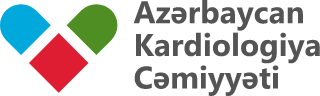 PCI dan əvvəl
Diaqnoz qoyulduqdan sonra ən qısa müddətdə parenteral antikoaqulyasiya aparılmalıldır. 
Dozanlanması və izlənməsinin asan olması səbəbilə UFH LMWH ə üstün tutulur

PCI  zamanı
Tövsiyyə olunan: UFH
Əgər PCI dan >6 saat əvvəl enoxaparin verilibsə, davam etmək əvəzinə   PCI zamanı UFH başlanması tövsiyyə olunur


PCI dan sonra
Ağırlamaşlar olmayan və antikoaqulyasiya üçün digər göstərişləri olmayan (AF, mexaniki protez qapaq və s.) xəstələrdə UFH və LMWH prosedurdan dərhal sonra dayandırıla bilər.
NSTE-KKS. KORONAR ANGİOQRAFİYANIN ZAMANLANMASI.
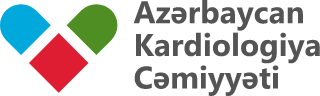 Çox yüksək risk
Hemodinamik qeyri-stabillik
Kardiogen şok
Medikamentoz müalicəyə rəğmən rekurrent/refrakter ağrı
Həyati təhlükəli aritmiyalar
Mİ mexaniki ağırlaşmaları
NSTE-KKSa birbaşa bağlı olan ürək çatmazlığı
6 aparmada >1mm ST depressiya + aVR və/və ya V1 də  ST elevasiyası
YÜKSƏK RİSK 

Təsdiqlənmiş NSTEMİ diaqnozu
Dinamik yeni və ya böyük ehtimalla yeni ST/T seqment dəyişiklikləri (simptomatik və ya gizli)
ST elevasiyası və ya  kardiogen şok olmadan kardiak arestdən resustasiya
Tranzitor ST seqment elevasiyası
GRACE skor> 140
AŞAĞI RİSK


Çox yüksək və yüksək risk kateqoriyasına aid olan heç bir xüsusiyyətin olmaması
TƏCİLİ (<2saat) İNVAZİV STRATEGİYA
SELEKTİV İNVAZİV STRATEGİYA
ERKƏN (<24 saat) İNVAZİV STRATEGİYA
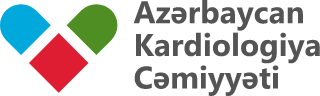 NSTEMİ. ANTİAQREQANT MÜALİCƏ (DAPT)
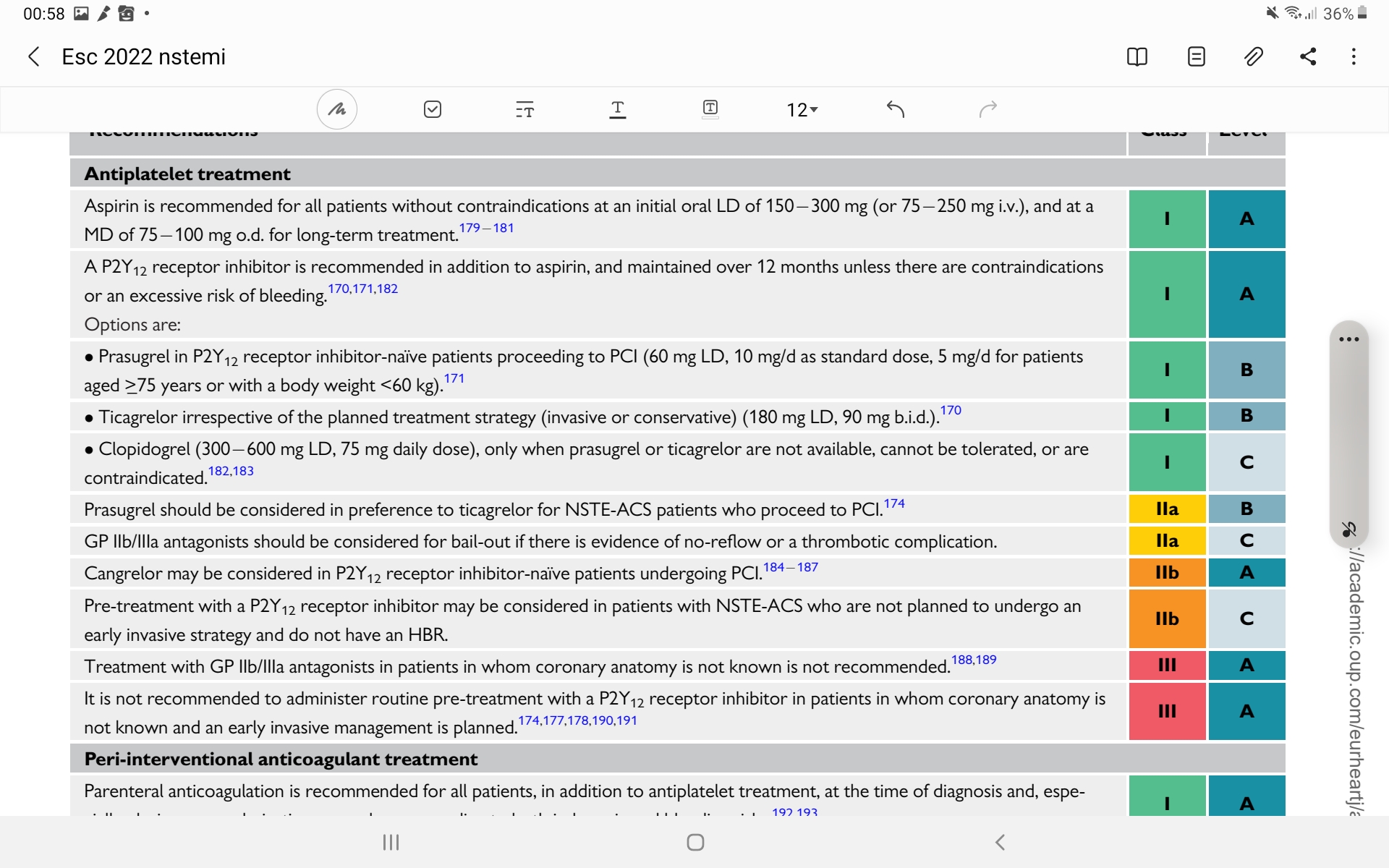 ASPİRİN
P2Y12 RESEPTOR İNHİBİTORLARI0

ERKƏN invaziv strategiya düşünülən xəstələrdə koronar anatomiya görülənədək müalicənin gecikdirlməsi tövsiyyə olunur
ƏGƏR koronar angioqrafiya gecikdiriləcəksə tigacrelorla müalicə və  koronarangioqrafiyadan sonra  ticagrelor class IB  və ya prasugrellə class lB müalicə variantları seçilə  bilər . Clopidogrel IC
Konservativ strategiya seçilən xəstələrdə ticagrelor 180mg Class lB ən qısa müddətdə verilməlidir.

Prasugrelin koronar anatomiya görülmədən verilməsi tövsiyyə olunmur !
ORAL ANTİKOQULYASİYA GÖSTƏRİŞİ OLAN XƏSTƏLƏR.
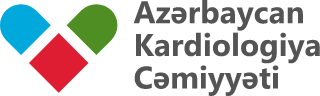 KKS sonrası ikincili profilaktika
NEYROHUMORAL AGENTLƏR
B-blokatorlar: əks-göstəriş yoxdursa 24 saat ərzində başlanılmalı və ən azı 3 il ərzində davam olunmalıdır
AÇFi/ARB: LVEF<40% olan ürək yetməzliyi və ya ön divar infarktlarda daha çox faydalıdırlar
Aldosteron antoqanistləri: LVEF<40% ürək yetməzliyi
ANTİTROMBOTİK MÜALİCƏ
Əksər pasientlər  üçün  ən azı 12 ay DAPT
Yüksək işemik riskli pasientlərdə daha uzun müddətli DAPT düşünülməlidir
Yüksək qanama riskli xəstələrə aspirinin erkən kəsiləməsi düşünülməlidir
3lü terapiyadan qaçınılmalıdır
İLTİHABƏLEYHİNƏ MÜALİCƏ

Spesifik iltihabəleyhinə müalicə hal-hazırda tövsiyyə edilmir
Bəzi mənbələrdə KKS dan sonrası günlük 0.5mg kolxisin istifadəsi  dəstəklənir
Digər agentlər tədqiqat altındadır.
ANTİLİPİD MÜALİCƏ

Yüksək intesivlikli statin müalicəsi
4-6 həftə ərzində LDL-C <1.4mmol/l  deyilsə Ezetimib , daha sonra ehtiyac varsa  PCKS9i əlavə olunur
Bempedoic acid təsdiq olunan ölkələrdə
Digər agentlər tədqiqat altındadırlar
HƏYAT TƏRZİ DƏYİŞİKLİKLƏRİ
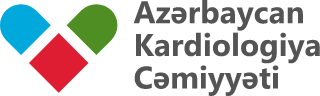 KKS.Ölkəmizdəki çatışmazlıqlar.
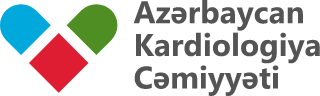 XƏSTƏNİN GECİKMƏSİ
 Maarifləndirmə

2. DİAQNOZDA GECİKMƏ 
TTY ambulansların təchizatında əksikliklər
Yüksək həssaslıqli troponin kitlərinin olmaması

3. REPERFUZİON MÜALİCƏ ÜÇÜN GECİKMƏ 
Trombolitik müalicenin aparılmaması 
Xəstəxanalar arası transport yetərsizliyi, 
Ətraf rayonlarda yeteriz personal, yetərsiz primer pci mərkəzləri